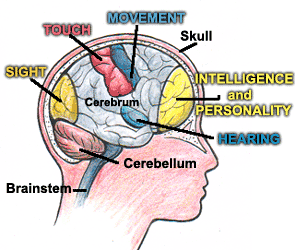 Our BrainOUR THINKING AND FEELING AND DOING MUSCLE.
The brain is a muscle it can stretch and grow. At Ponsonby Primary we know how to look after our brain! 
We want our brain to work for us, so we have to do as much learning as we can every day..
So ask yourselfwhat does your brain do?
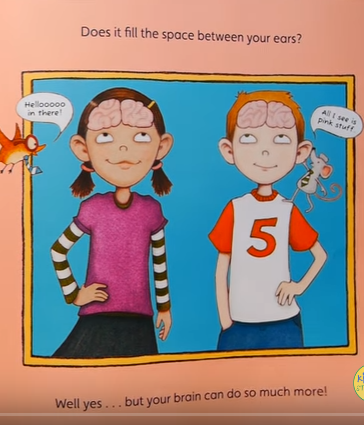 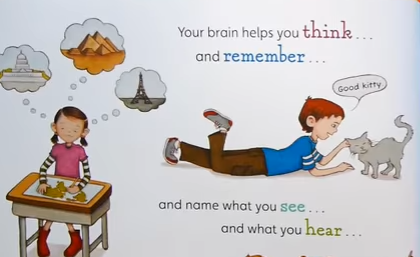 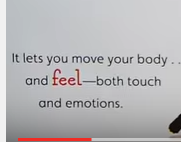 SAD  HAPPY   FEAR   CARING   LOVE    HATE   ANGER   JOY   EXCITED
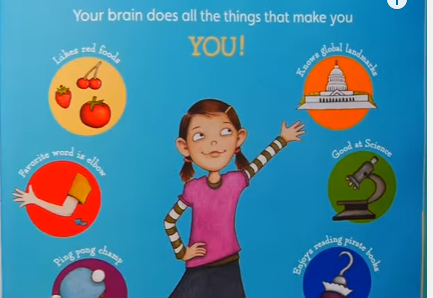 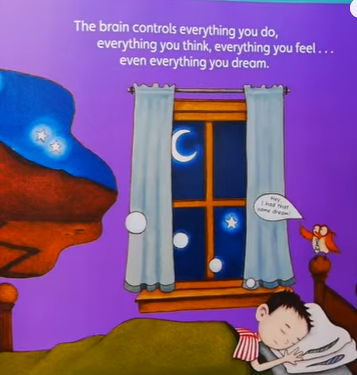 It makes you a REALLY GOOD LEARNER
At night time our brain puts stuff into our long term memory.
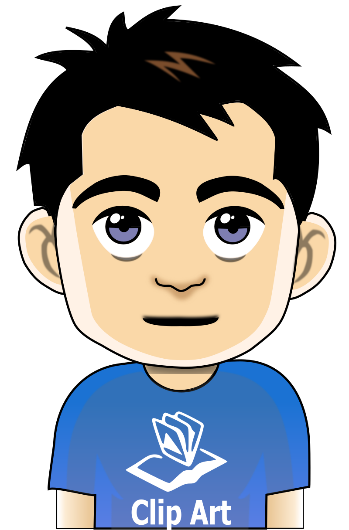 6x6=36
This  Cerebrum is our speaking part of the brain
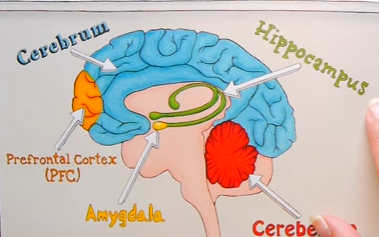 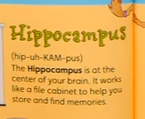 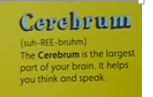 The hippocampus stores memories that we can then access like a library.
THE PFC is the one that helps you plan and make decisions
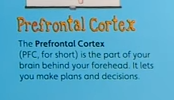 The cerebellum helps us with learning and knowing how to move…. EG
Standing on one foot
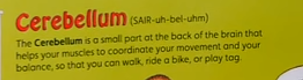 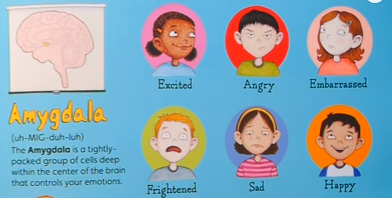 The Amygdala is what controls our emotions.
The first 10 years is when you can help your brain                  
                     grow faster by learning new things.
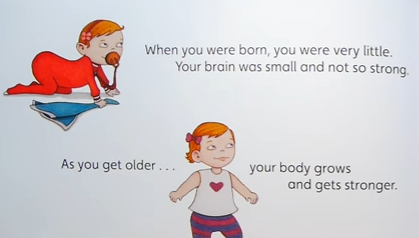 The brain is like having 3 rubber bands in your head
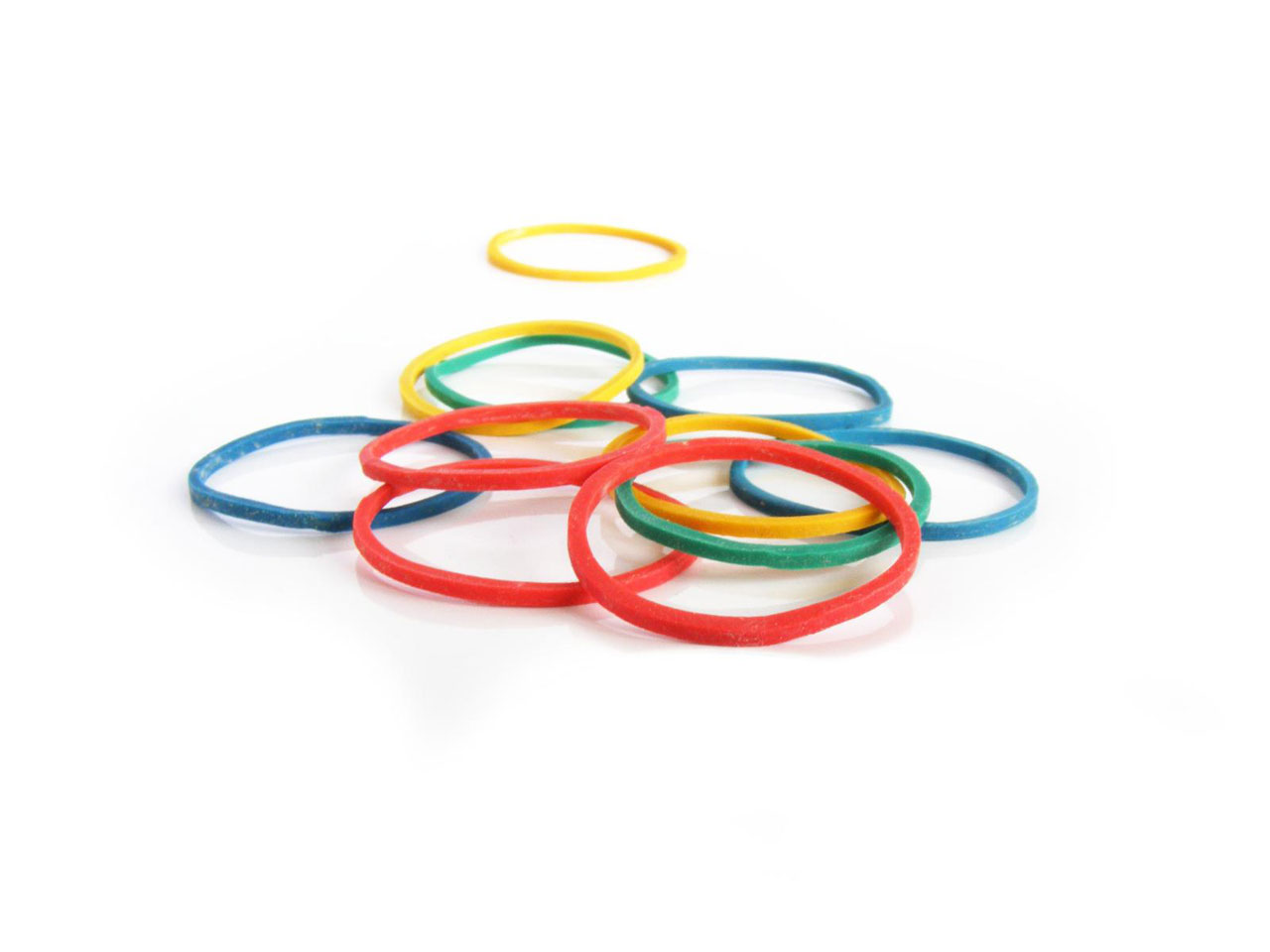 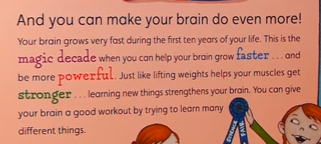 We need to stretch our rubber bands
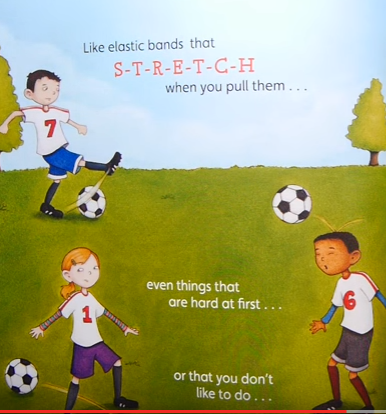 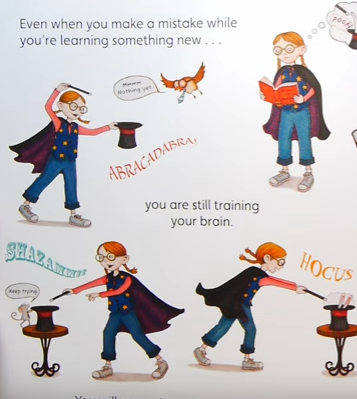 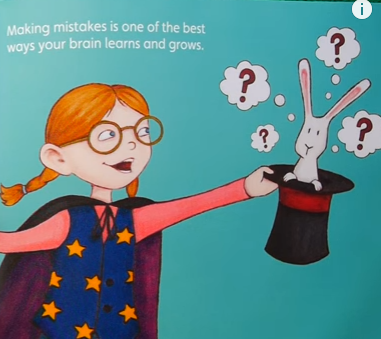 Mistakes help to train your brain
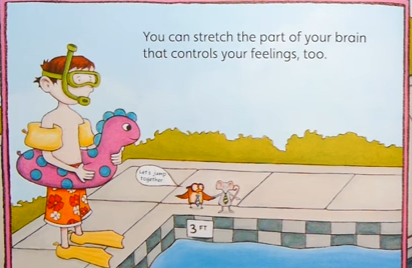 If you are scared of say putting your head under the water. Try it.... Use a bit of courage.. And that  will stretch your amygdala!!!!!!
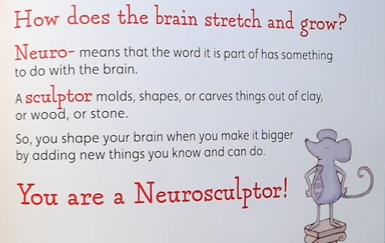 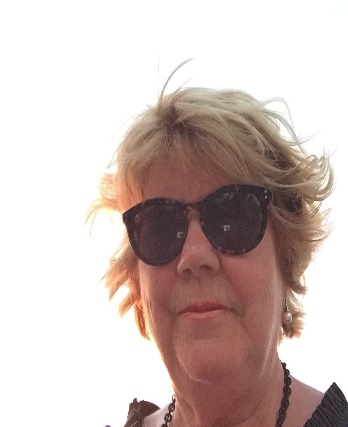 I think you are fabulous Neurosculptors.
Remember the brain is a muscle
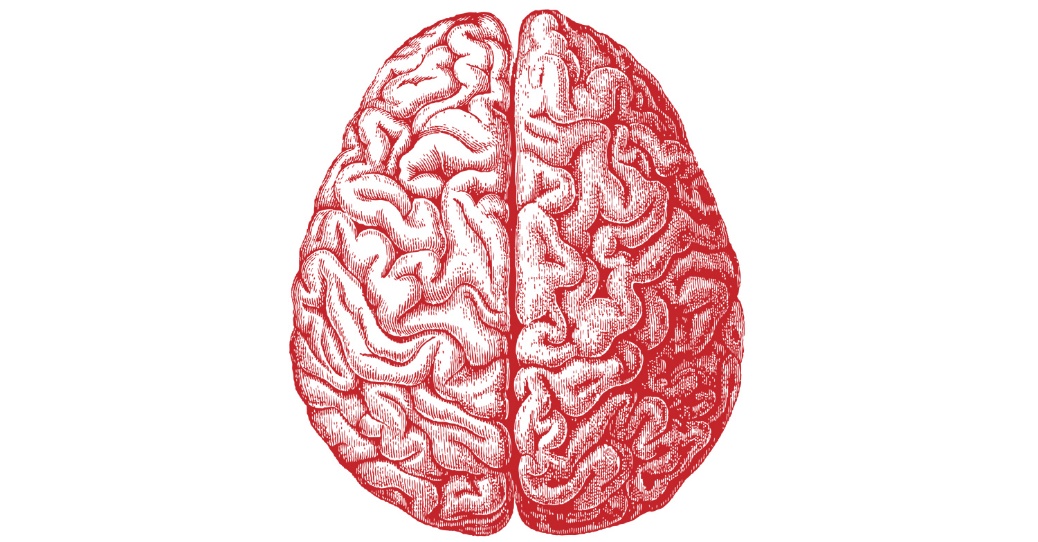 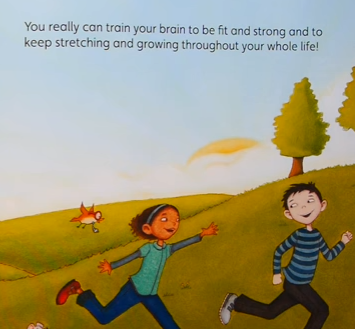 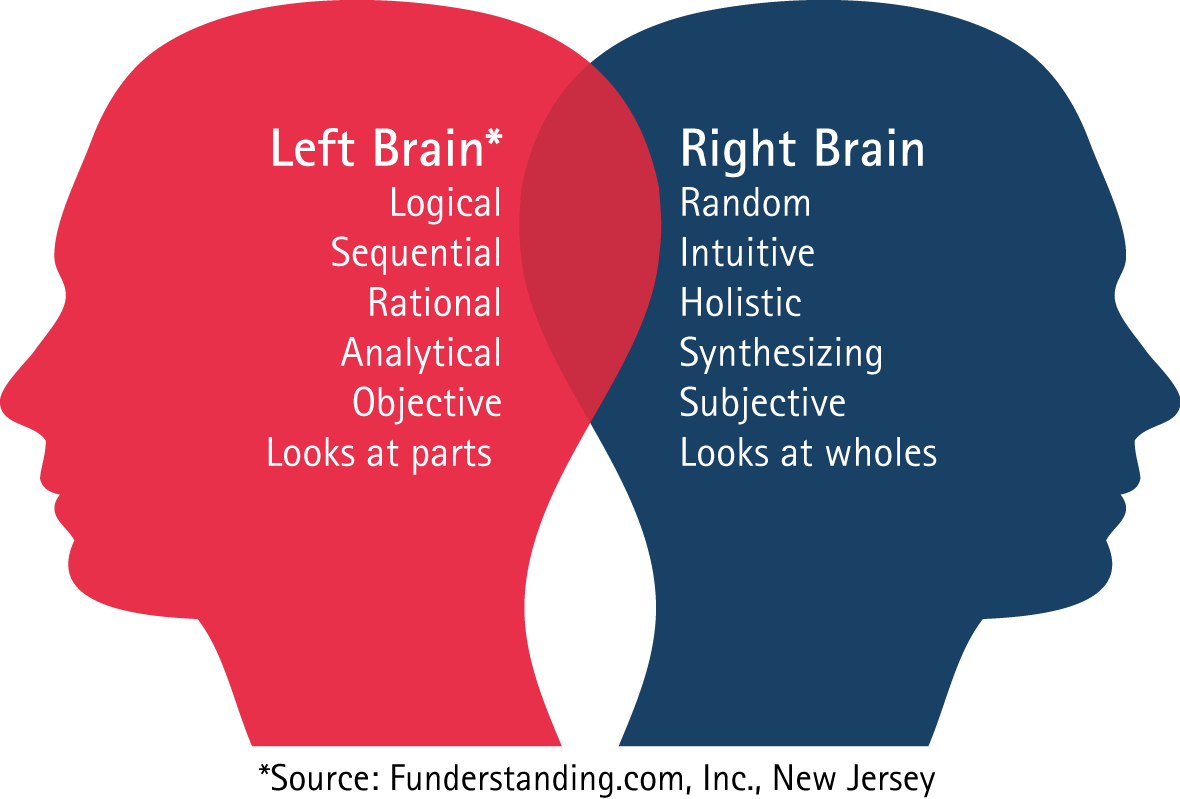